Hindcast of weekly TC activity for ATL, ENP, and WNP
One predictor
Vertical wind shear (VWS)
SLP1 (local slp, negatively correlated with TC)
SLP2 (remote slp, positively correlated with TC)

Two predictors
VWS + SLP1
VWS + SLP2
SLP1 + SLP2

Three predictors
VWS + SLP1 +SLP2

Regions to constructed predictors
Week 1 and week2: same areas
Week 3 and week 4: same areas
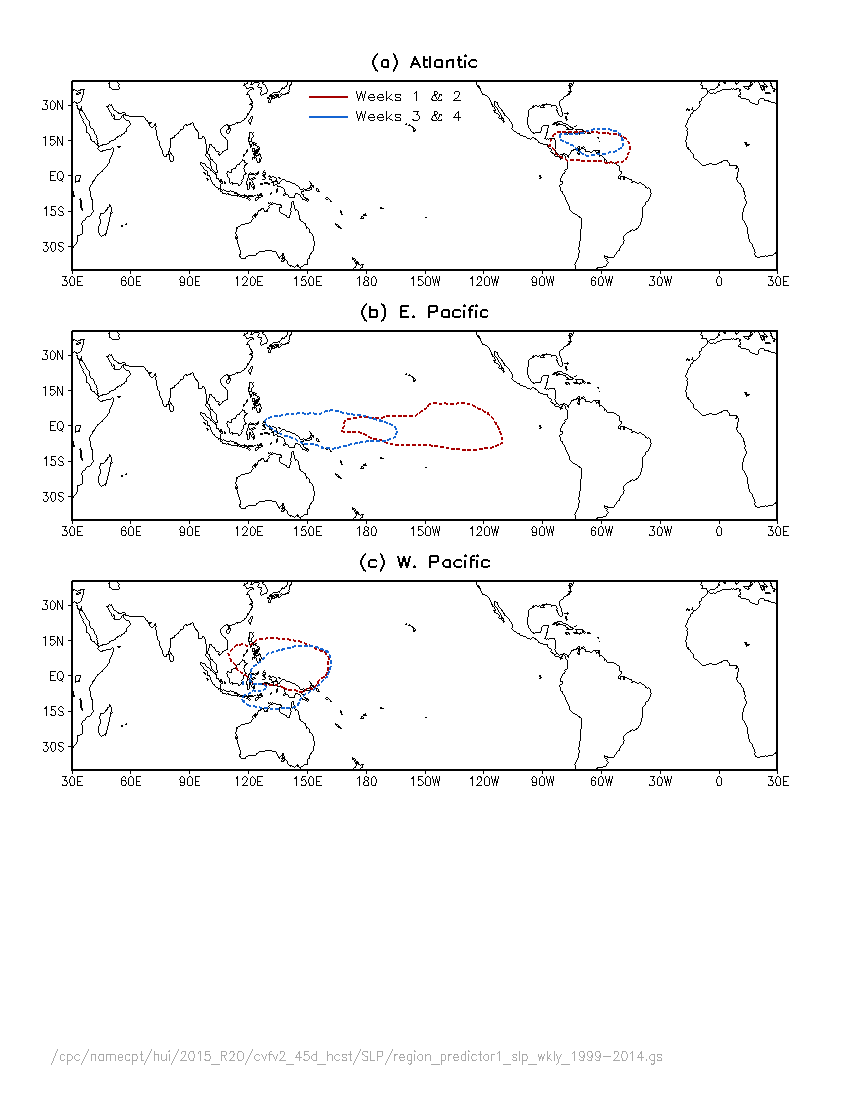 Regions for averaging vertical wind shear
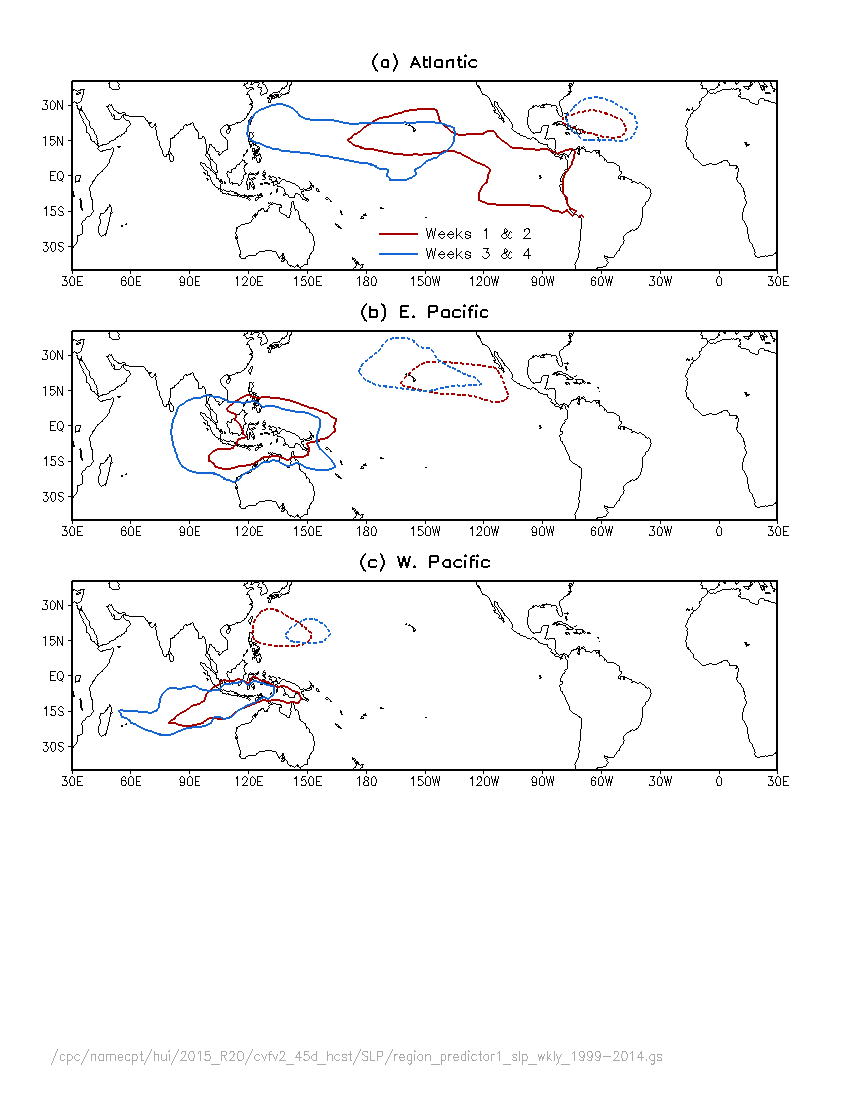 Regions for averaging SLP1 and SLP2
SLP2
SLP1
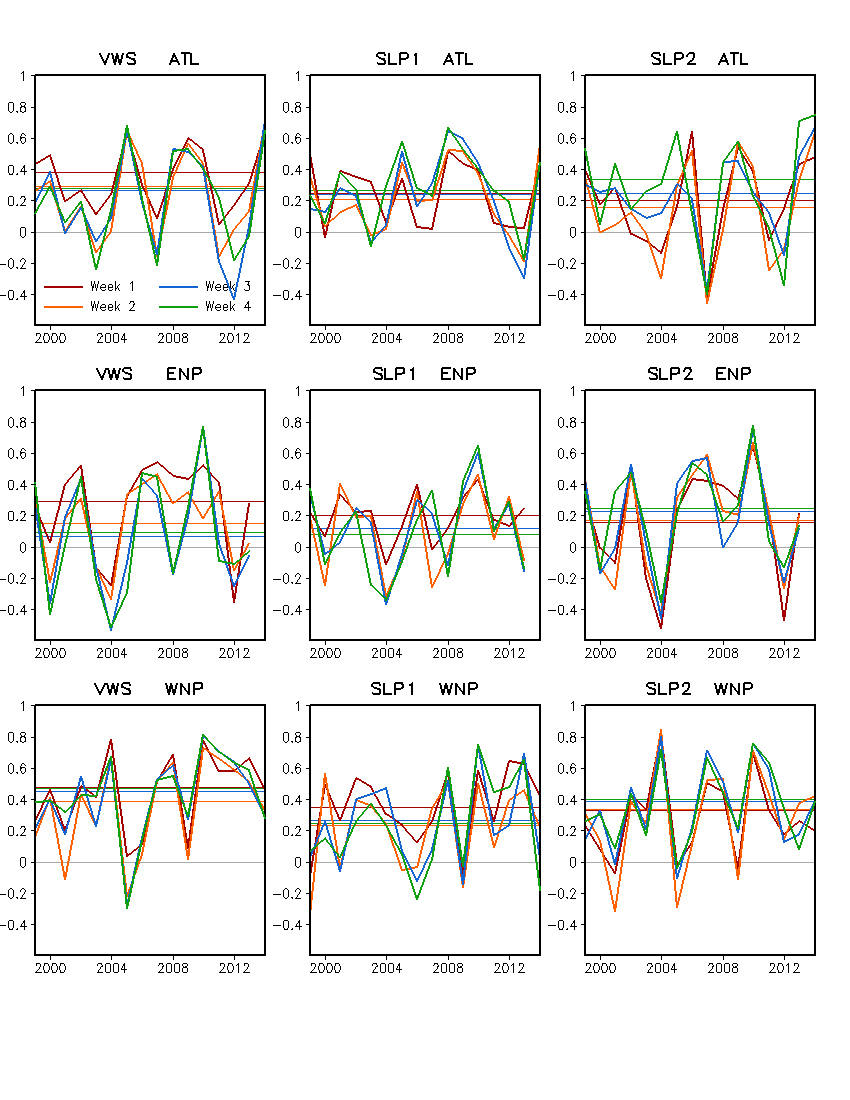 One Predictor
Wind shear
SLP1
SLP2
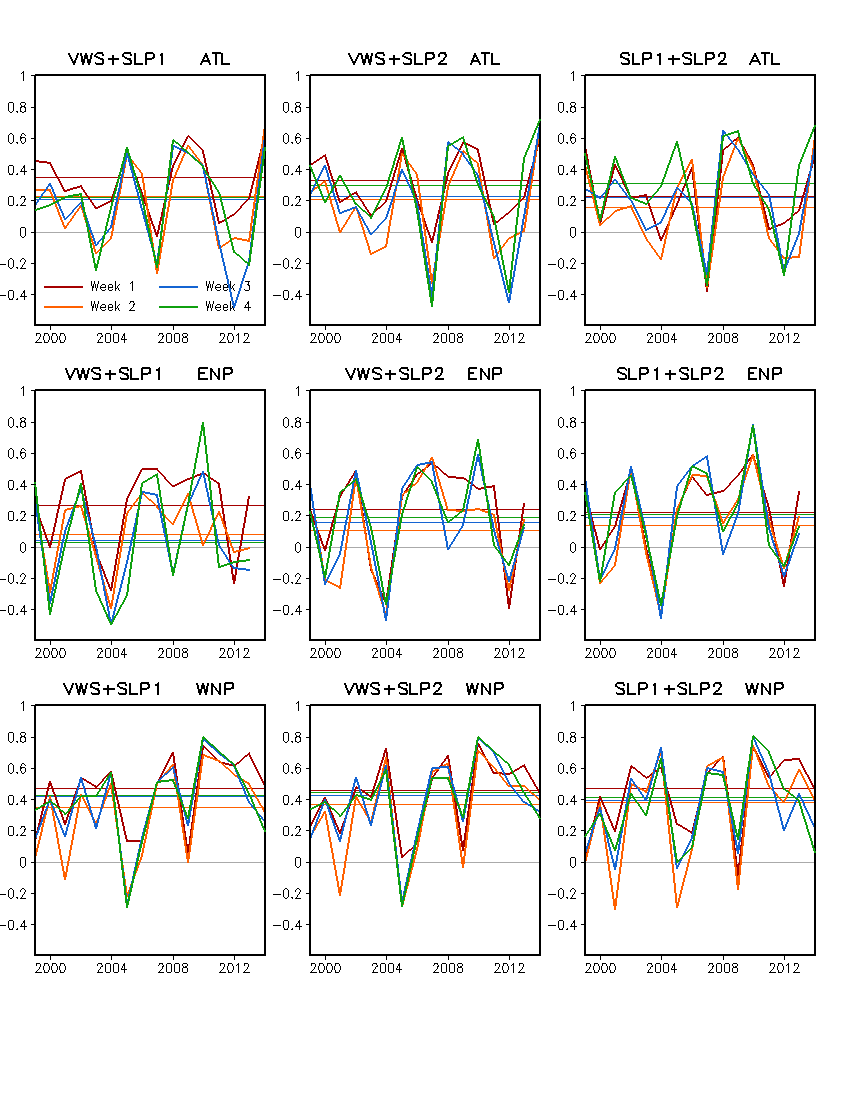 Two Predictors
Wind shear + SLP1
Wind shear + SLP2
SLP1 + SLP2
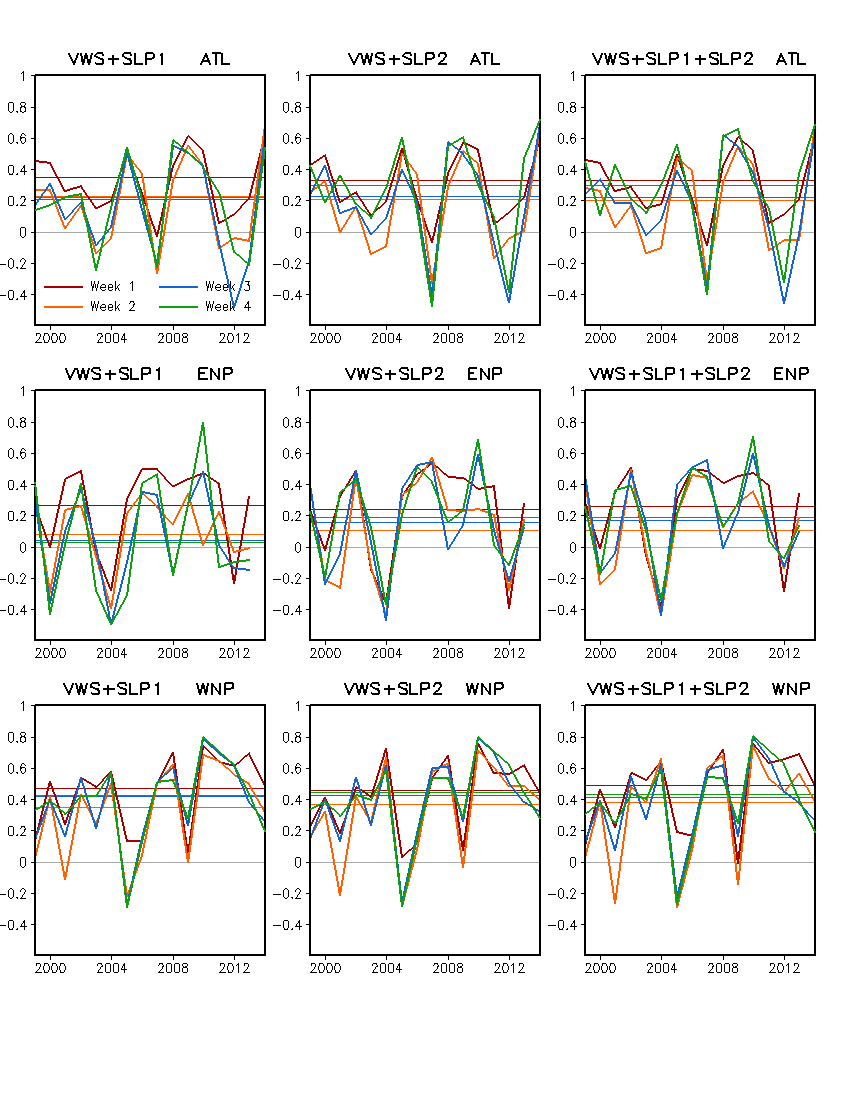 Three Predictors
Wind shear + SLP1 + SLP2
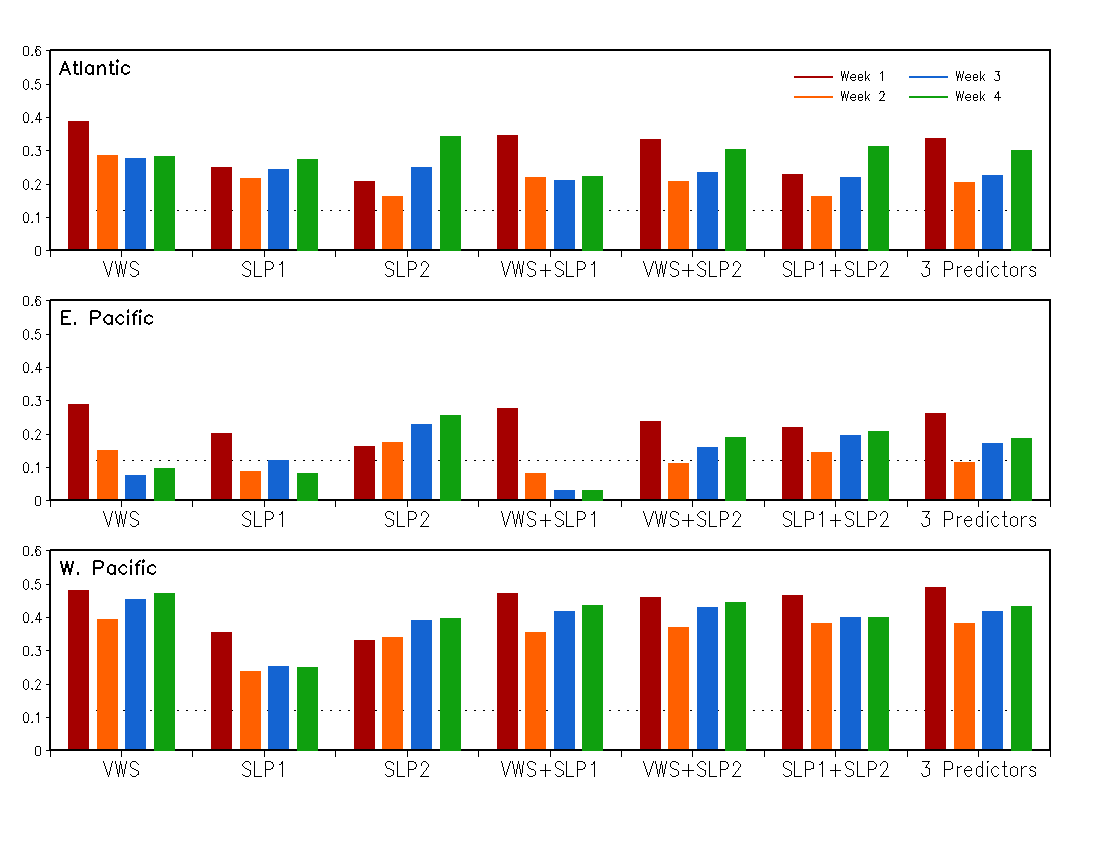 Forecast Skill: Anomaly Correlation         1999 – 2014:  31 weeks x 16 years
99% significance level
Predictors